Building an Opinion Dynamics Model from Experimental Data
Dino Carpentras, Paul J. Maher, Caoimhe O’Reilly, Michael Quayle
Overview
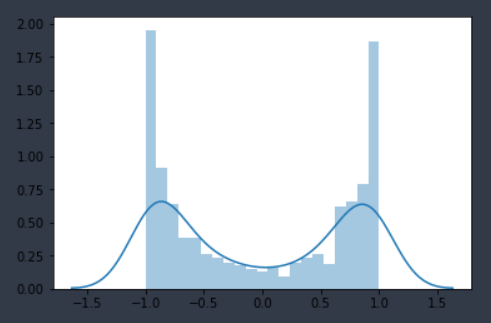 Polarized
Strong diversity
Dynamic convergence
Frequency (a.u)
Opinion
Fundings
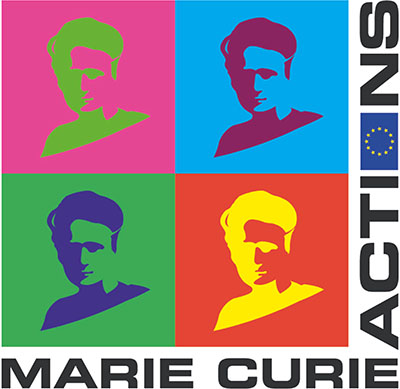 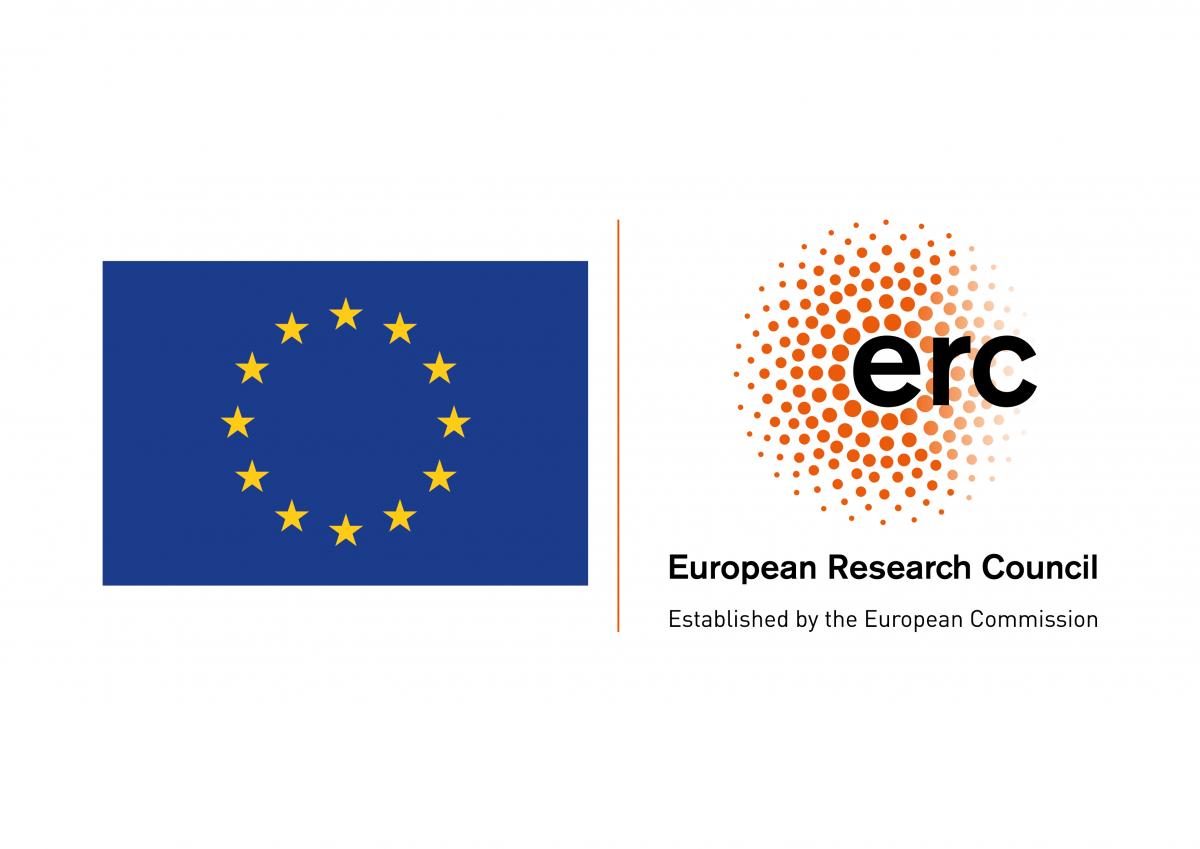 This project has received funding from the European Union’s Horizon 2020 research and innovation programme under the Marie Skłodowska-Curie grant agreement No 891347 and from the European Research Council (ERC) under the European Union’s Horizon 2020 research and innovation programme (grant agreement No. 802421).
Structure
Introduction
Design
Data collection & analysis
OD model
Structure
Introduction
Design
Data collection & analysis
OD model
Opinion Dynamics
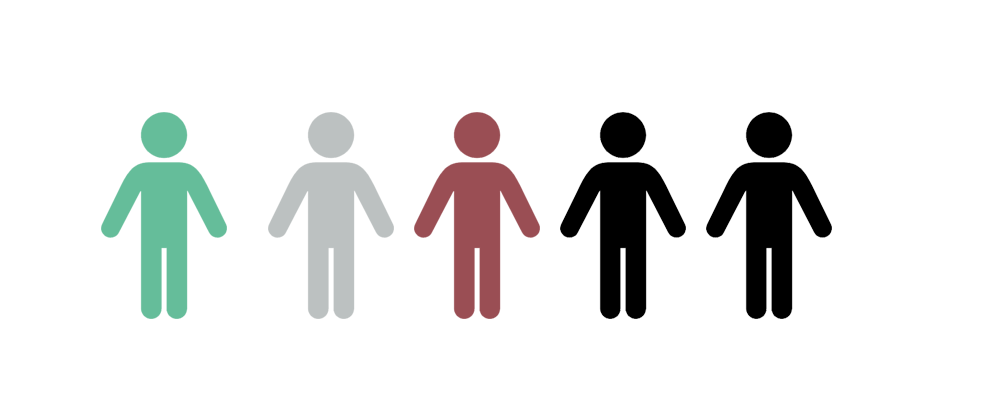 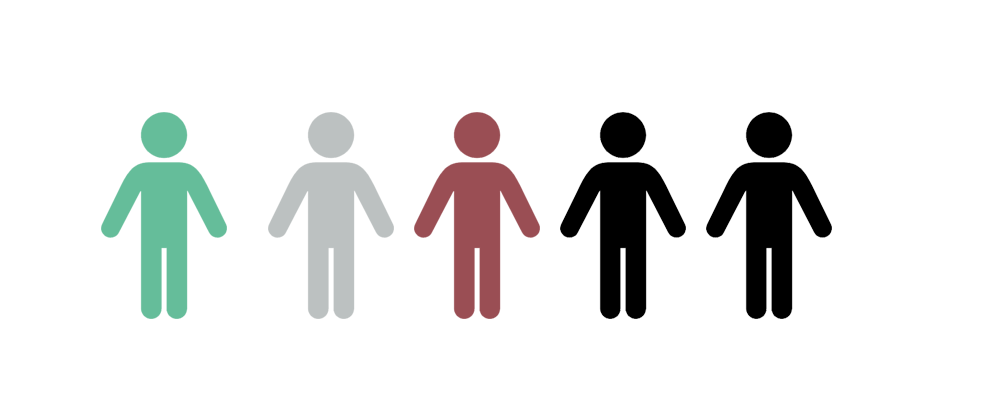 1
3
4
2
Opinion Dynamics
Update rule
Quantitative


Need quantitative measurement
Structure
Introduction
Design
Data collection & analysis
OD model
One model fits it all?
Context
Formal dinner / Bar / Facebook
different possible interactions

Topics
E.g. Gun control VS best ice cream flavour VS vaccination

Measurement
Context
Online interaction
Simple & controlled interaction
Only agree/disagree
Different topics
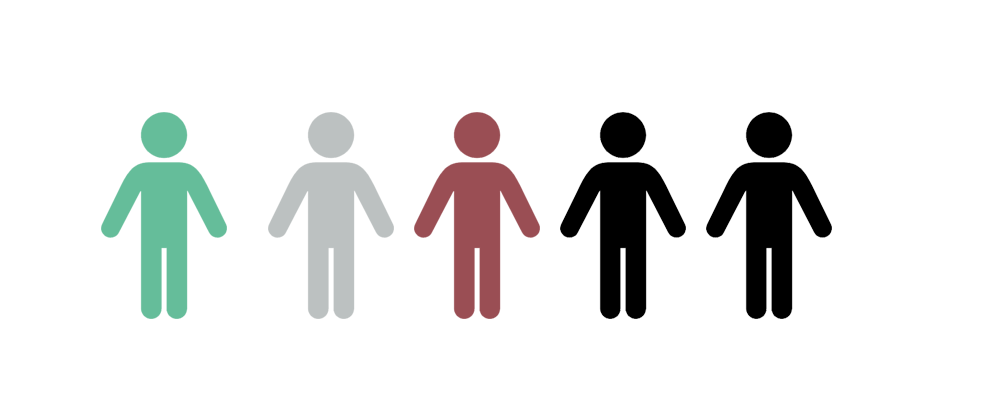 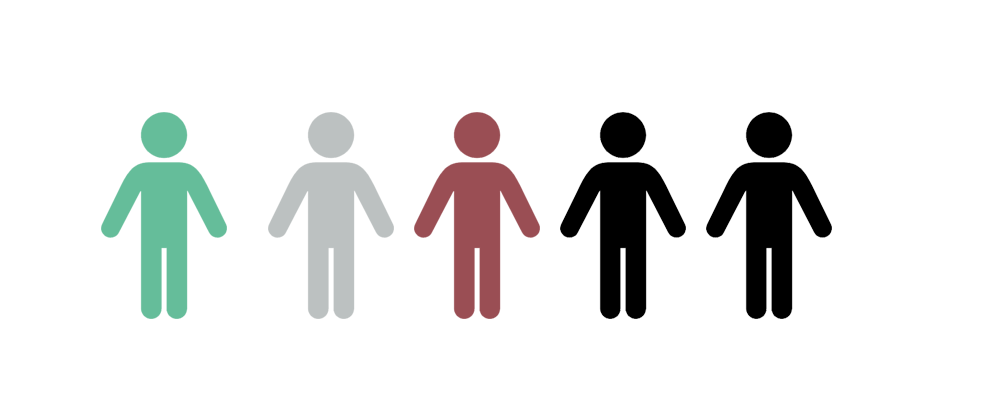 Average of different topics
Gun control ≠ immigration ≠ vaccines
All different


Novel topics
All similar behavior (?)
Novel statements
Circle is a noble shape
Letter P is boring
…
Problems?
Are they meaningful?
They are not interesting
Tests
Significantly more meaningul
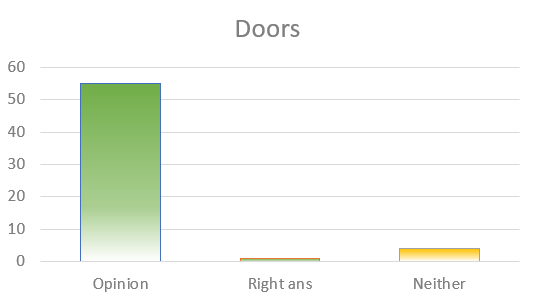 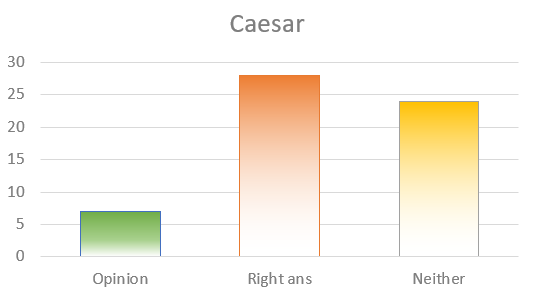 Is realistic?
Meaningfulness
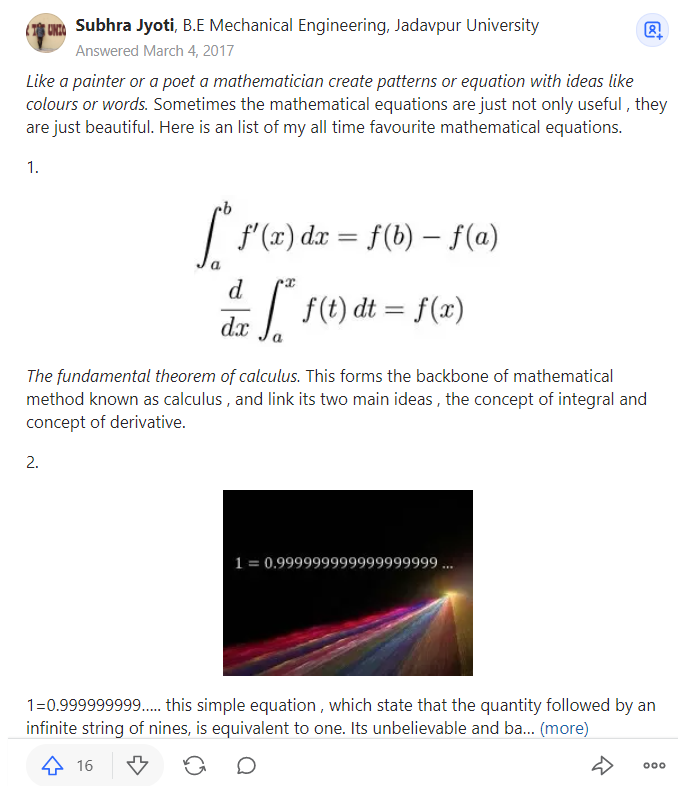 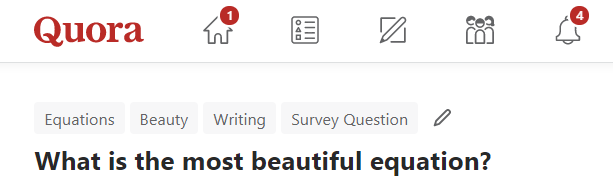 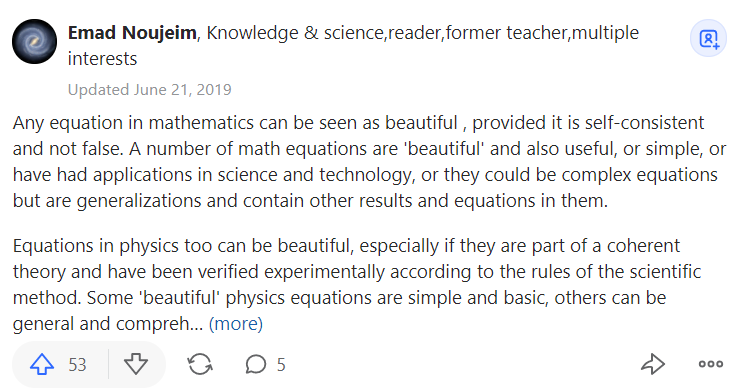 Final situation
Novel topics in real life
Beautiful equations / Bitcoins

As baseline for comparison
E.g. perfect rationality
Novel attitudes
Established attitudes
Structure
Introduction
Design
Data collection & analysis
OD model
Collection
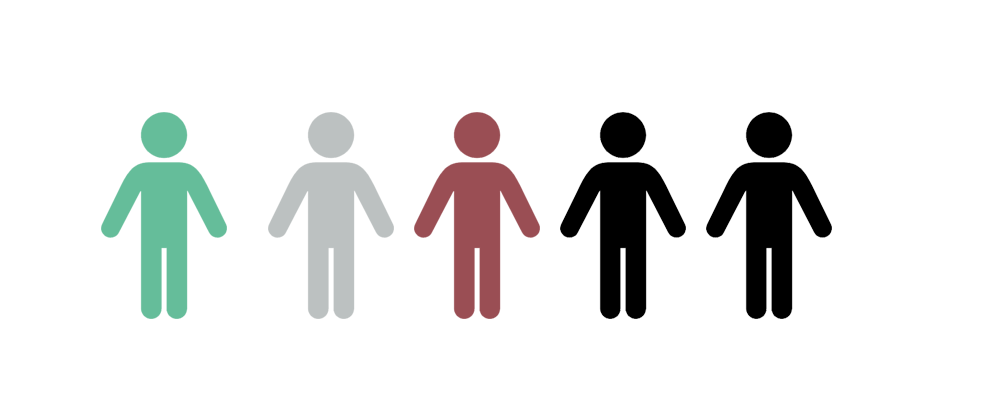 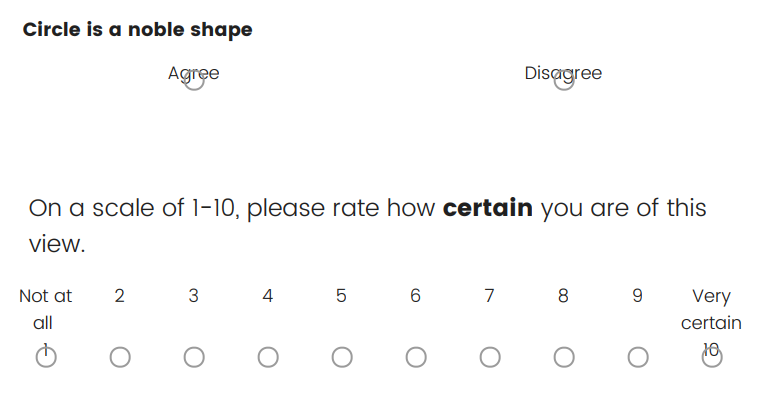 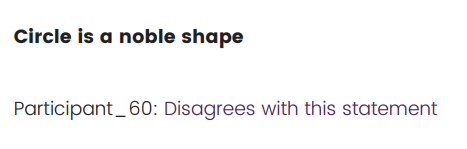 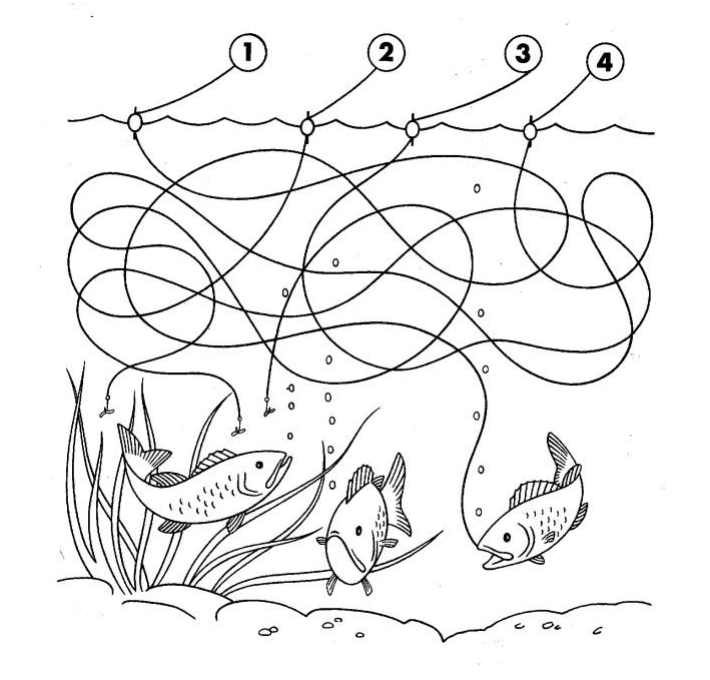 Collection
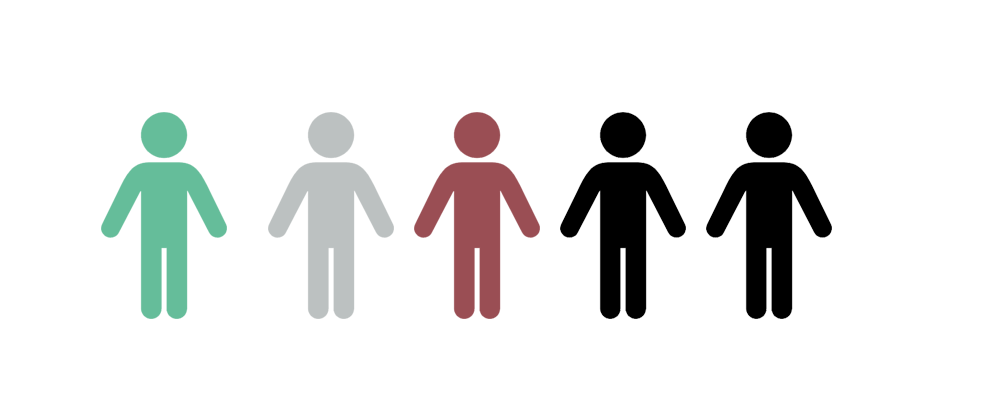 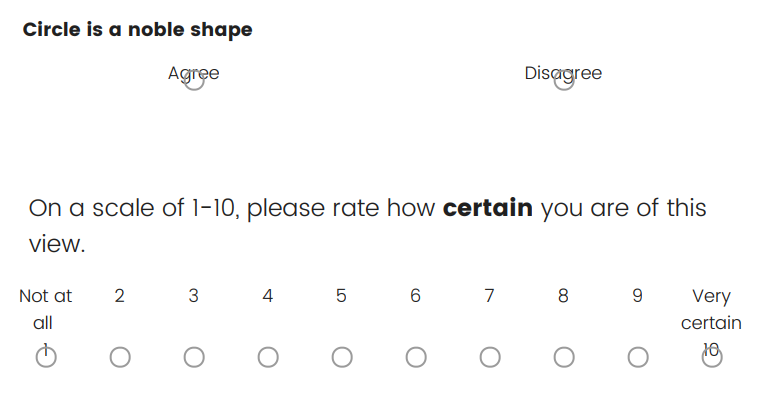 Dataset
N=365, Age: 18 - 69, M=31.08, SD=11.39 Gender: male 160, female 205, other 0
Opinions as numbers
Agreement [Agree/Disagree] -> [+1/-1]
Certainty [0.1,1]
Opinion = [+1/-1] * [0.1,1]  = [-1,1]
Social influence
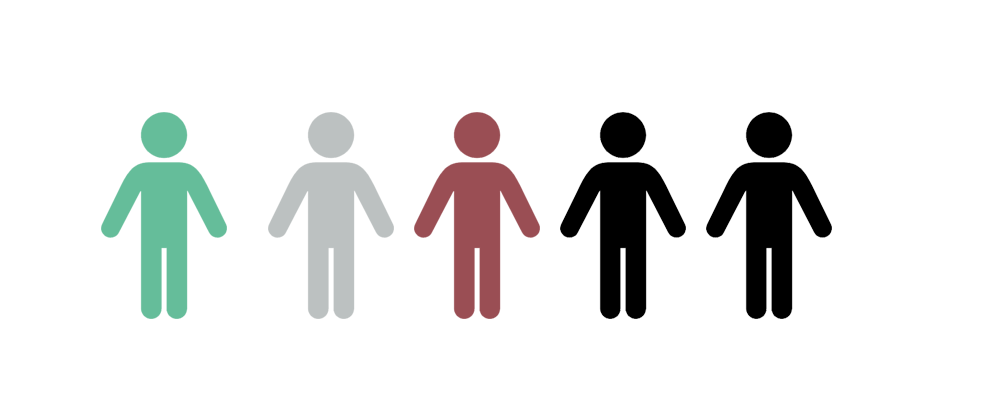 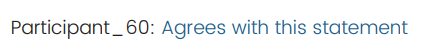 -1
1
0
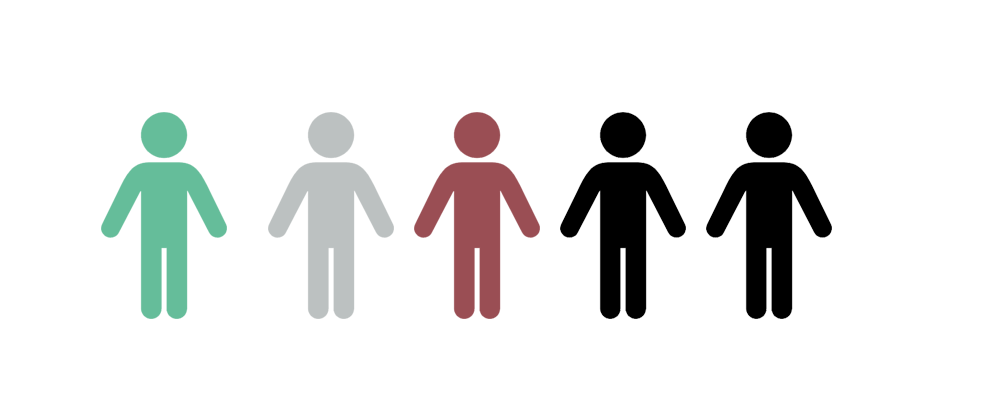 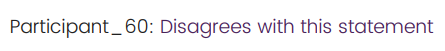 -1
1
0
Social influence
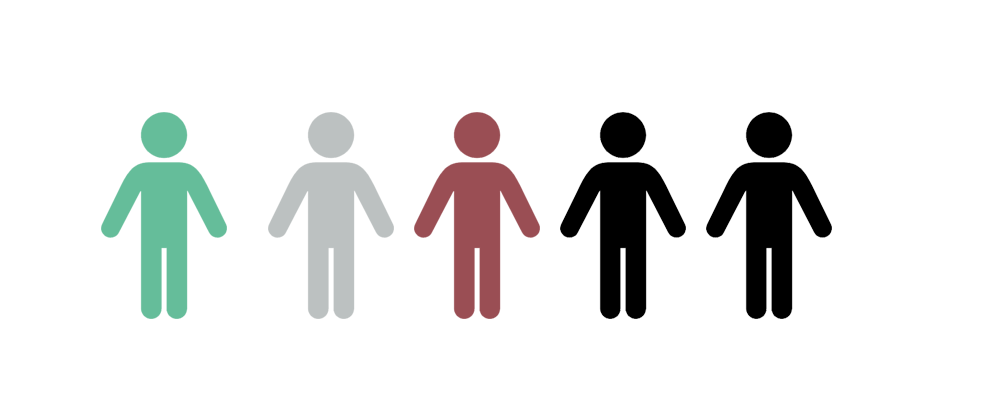 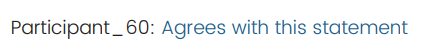 -1
1
0
Mean movement ~0.03
p<0.05
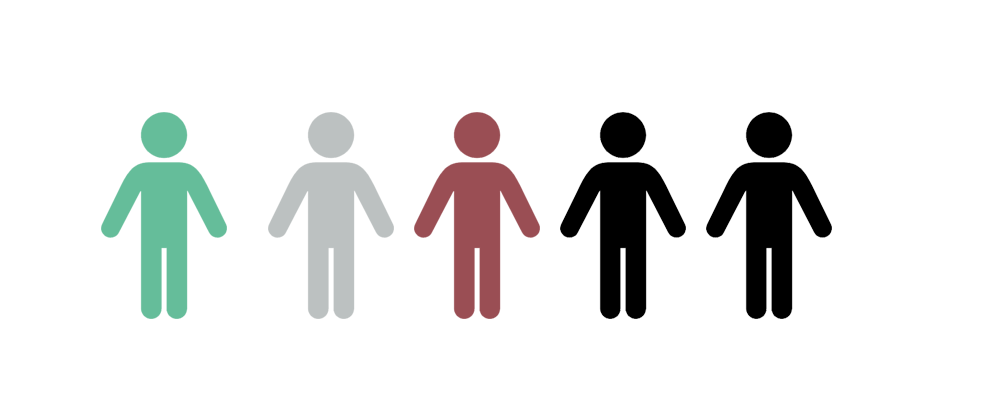 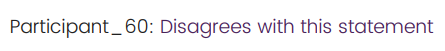 -1
1
0
Dynamic?
Plotting
Op @ time 2
Every dot is one person 
at time 1 and 2
for the same question
Op @ time 1
Example 1
op2=op1
Op2
0.8
Increased op (and certainty)
0.5
Same op (and certainty)
Decreased op (and certainty)
0.3
Op1
0.5
Op2
Op1
0.5
-0.5
Changed agreement
While keeping same certainty
The shape of our data
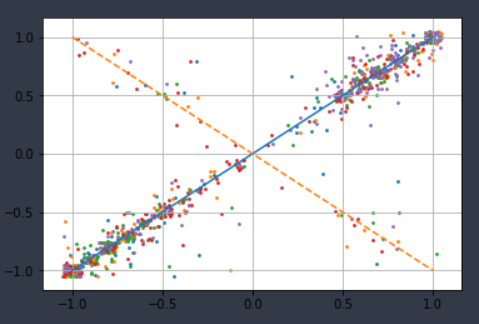 Every color is a different topic
The shape of our data
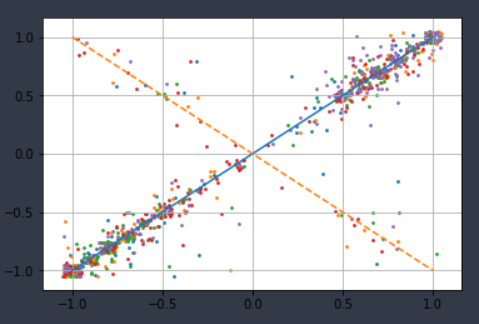 Every color is a different topic
Roughly an X
What does it mean?
People tend to keep the same opinion
+ noise
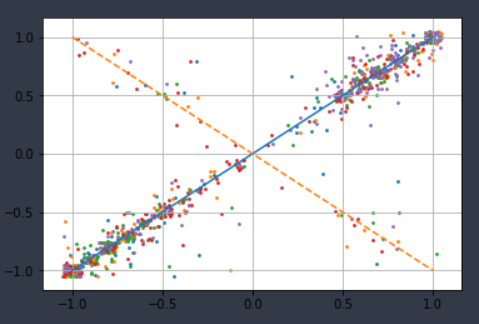 Peculiarity of noise
The more certain someone is, the less noisy he is
Op2
-0.05
+-0.15
+-0.25
Op1
1
0.1
Peculiarity of noise
The more certain someone is, the less noisy he is
Op2
-0.05
+-0.15
+-0.25
Is it noise?
Op1
1
0.1
What does it mean?
People tend to keep the same opinion
+ noise
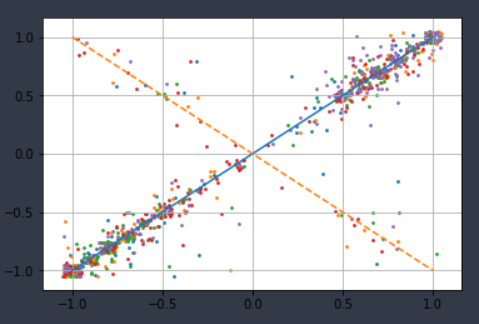 Some switch op while keeping certainty
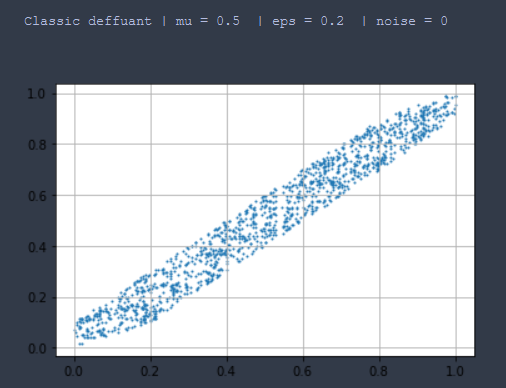 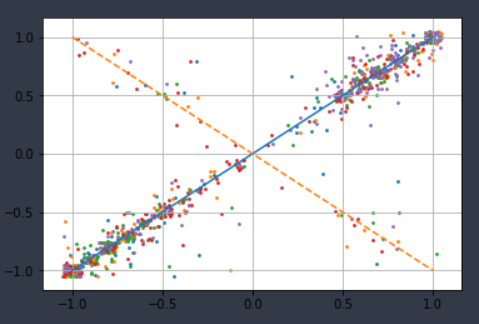 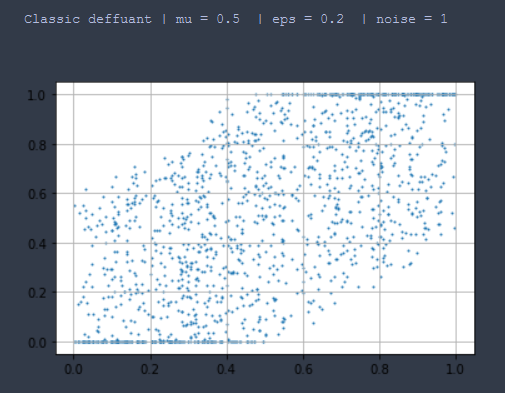 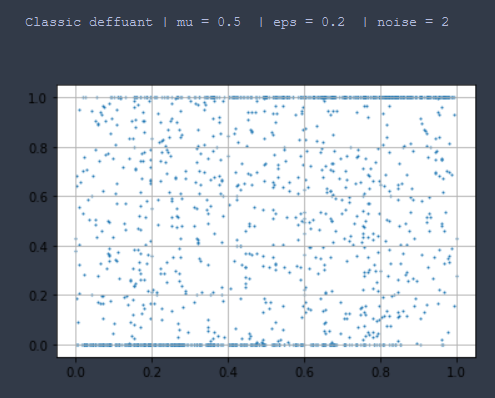 Other experiments
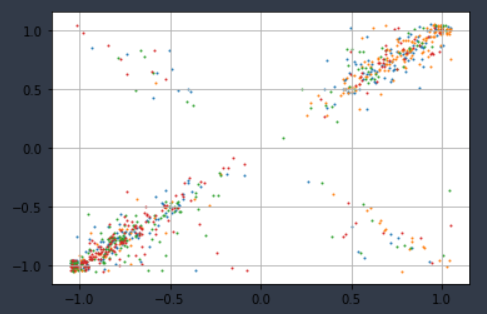 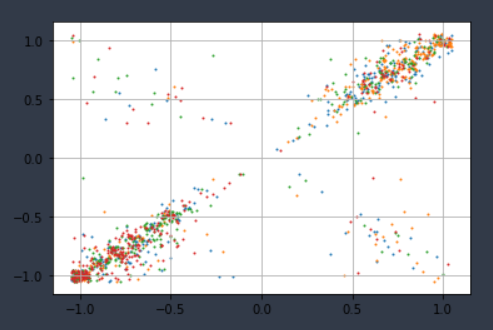 Condition 1
Condition 2
Same dynamics
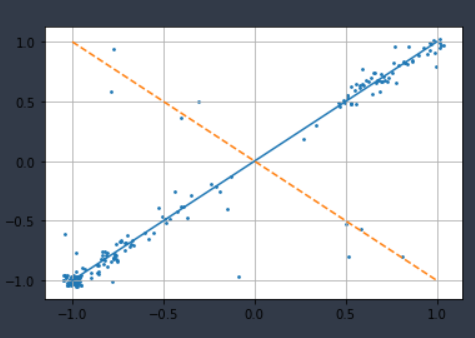 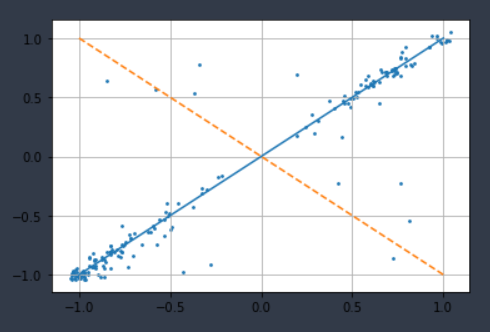 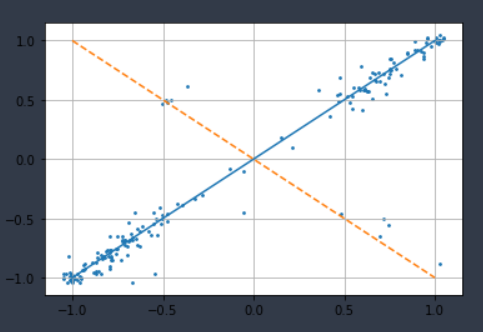 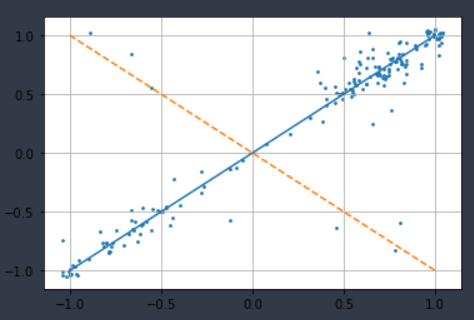 Self-reflection
Self-reflection
Control group
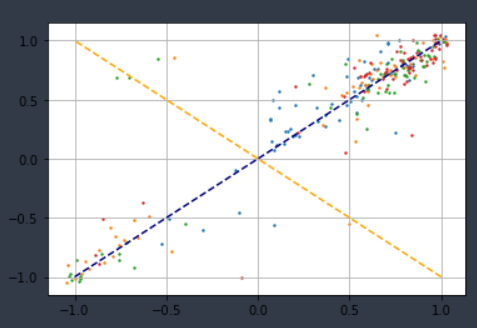 Key findings
Stay close to initial position
“noise” decreases with higher certainty
4% flipping
Little influence (0.03)
Structure
Introduction / previous works
Design
Data collection & analysis
OD model
Building a model
Rules
We select a random pair of agents.
Agent 1 shifts her opinion in a random direction using the previously discussed normally distributed variable (effect 1).
With a probability of 4% agent 1 changes the sign of her own opinion (effect 2) unless the change already happened due to effect 1.
Agent 1 shifts her opinion in the direction of agent 2 by 0.03 (effect 3).
If the opinion is above 1 or below -1 we round it to the closest acceptable value (i.e. either +1 or -1).
Transition probability
Real data
(multi topics)
Simulated data
(one simulated topic)
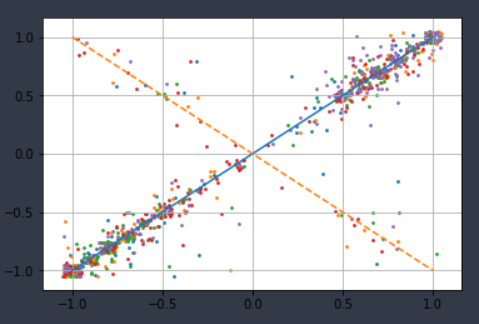 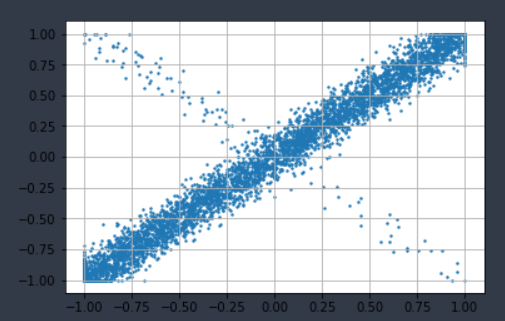 Opinion distribution
Final distribution
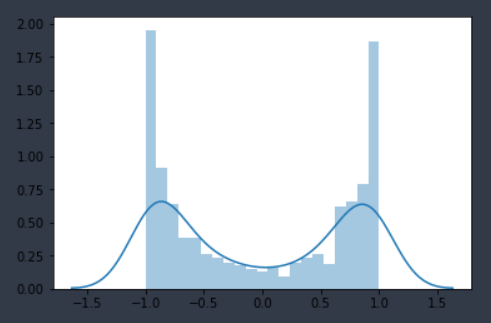 Polarized
Strong diversity
Dynamic convergence
Frequency
Opinion
Limitations
Negligible interaction
Topics are new forever
Future studies
Stronger interactions
Social identity
Non-novel topics
Contacts
www.dinocarp.com
dino.carpentras@gmail.com
@JustaNormalDino
       Dino Carpentras
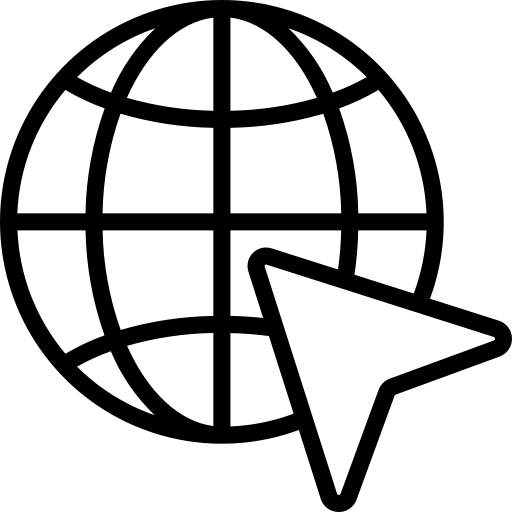 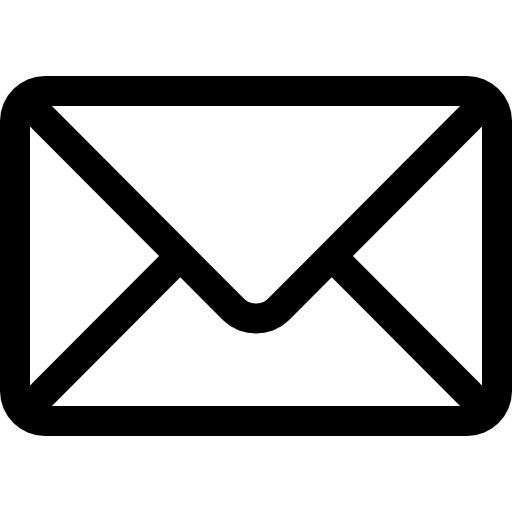 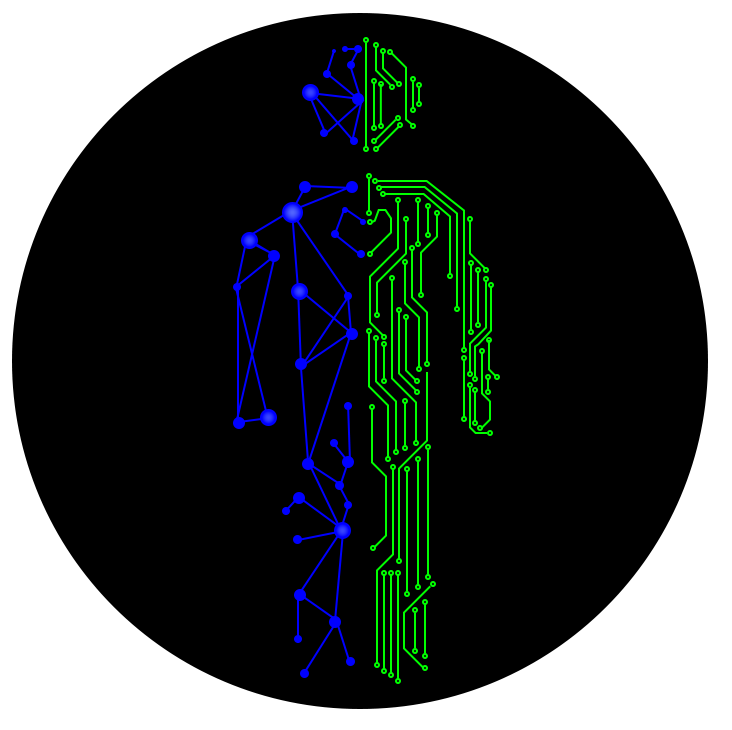 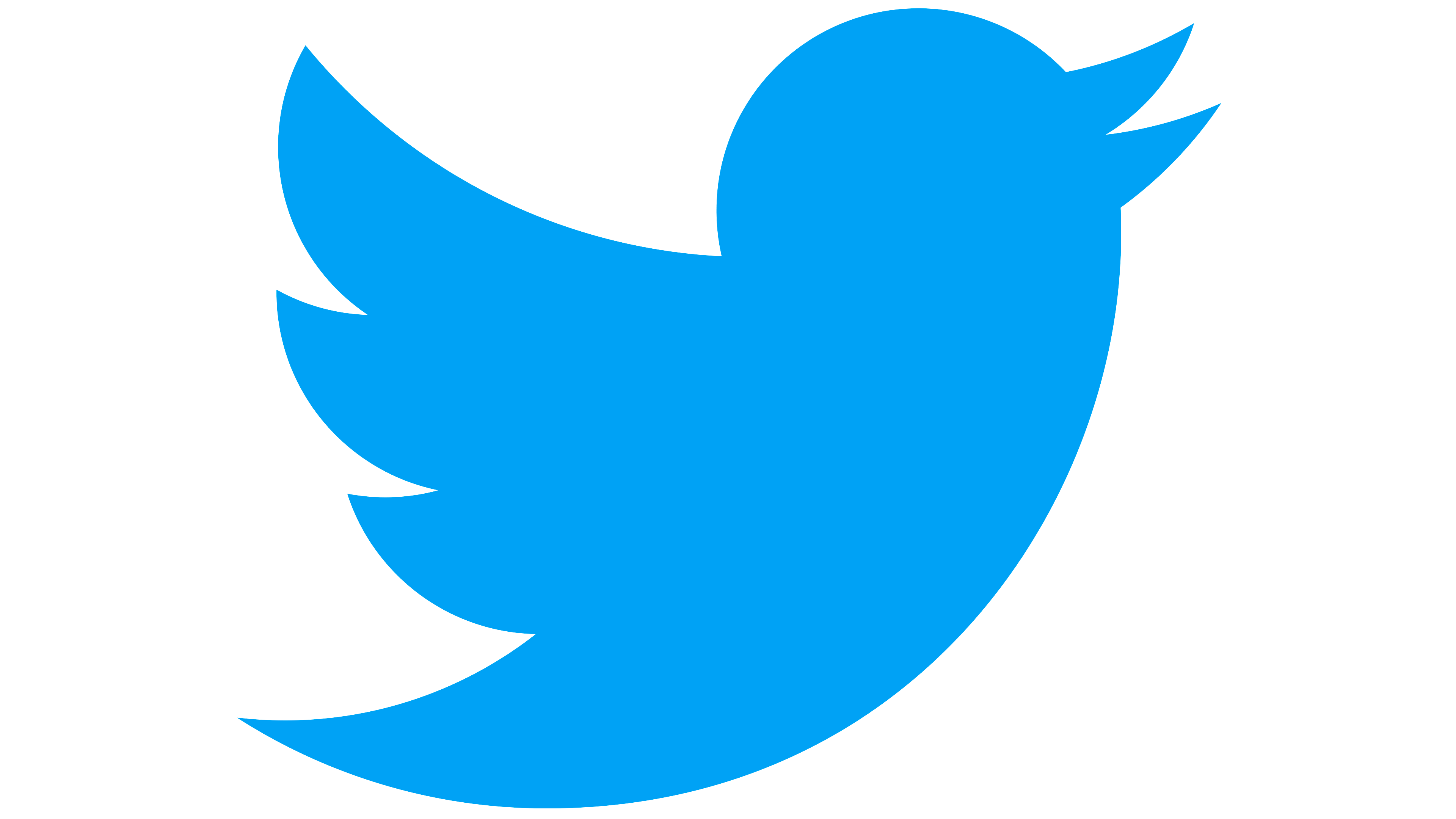 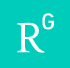 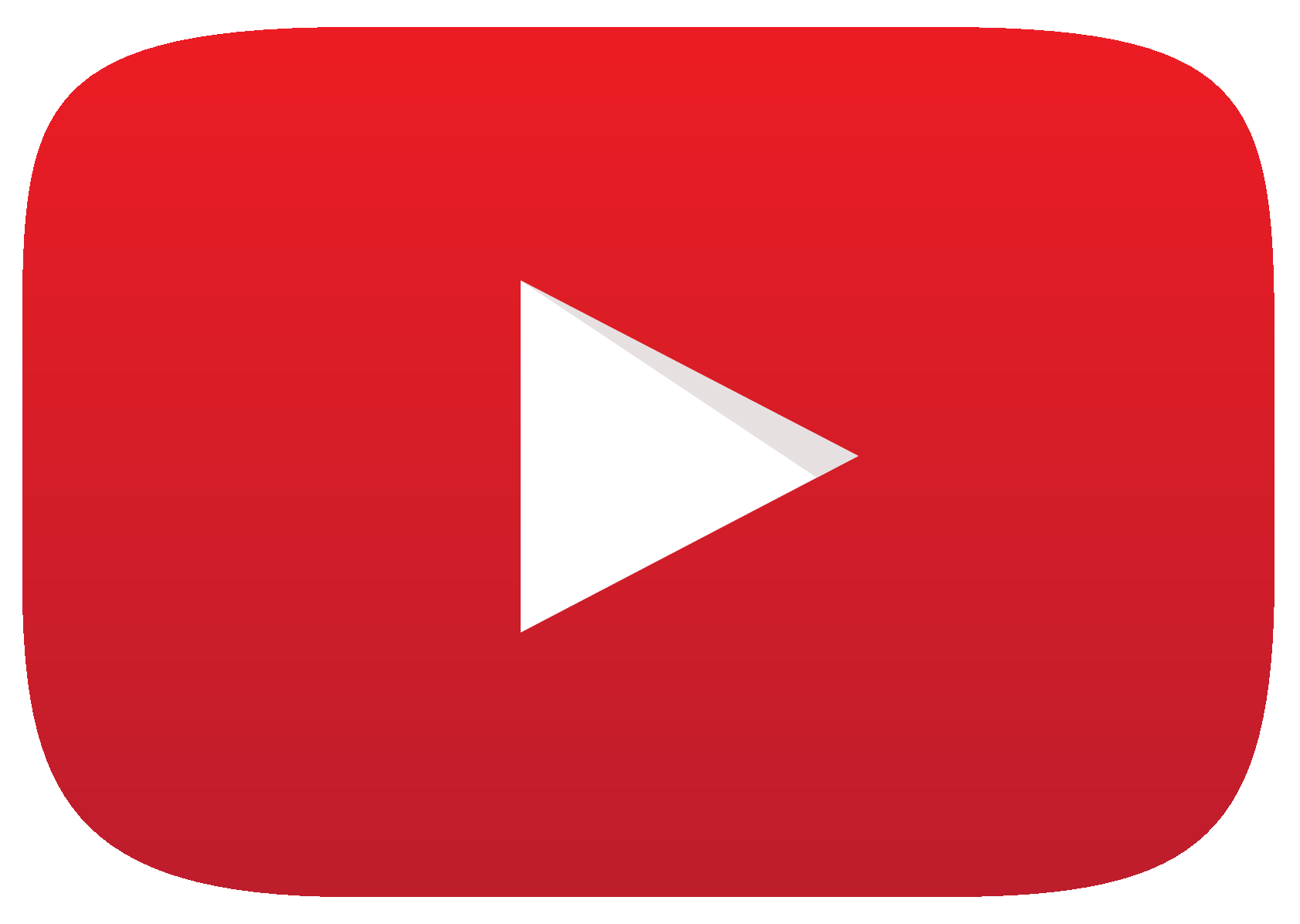